PHÒNG GIÁO DỤC& ĐÀO TẠO LONG BIÊNTRƯỜNG MẦM NON THƯỢNG THANH
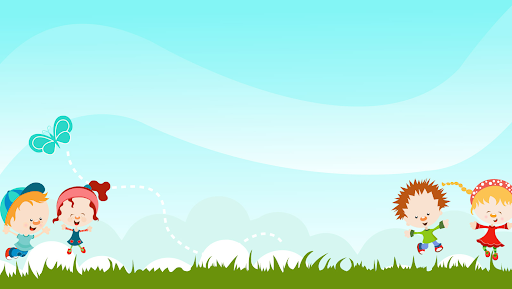 Khám Phá Khoa Học
Đề tài : Khám phá một số PTGT đường thủy
Lớp: MGB C2
Người dạy: Đinh Thị Hoài
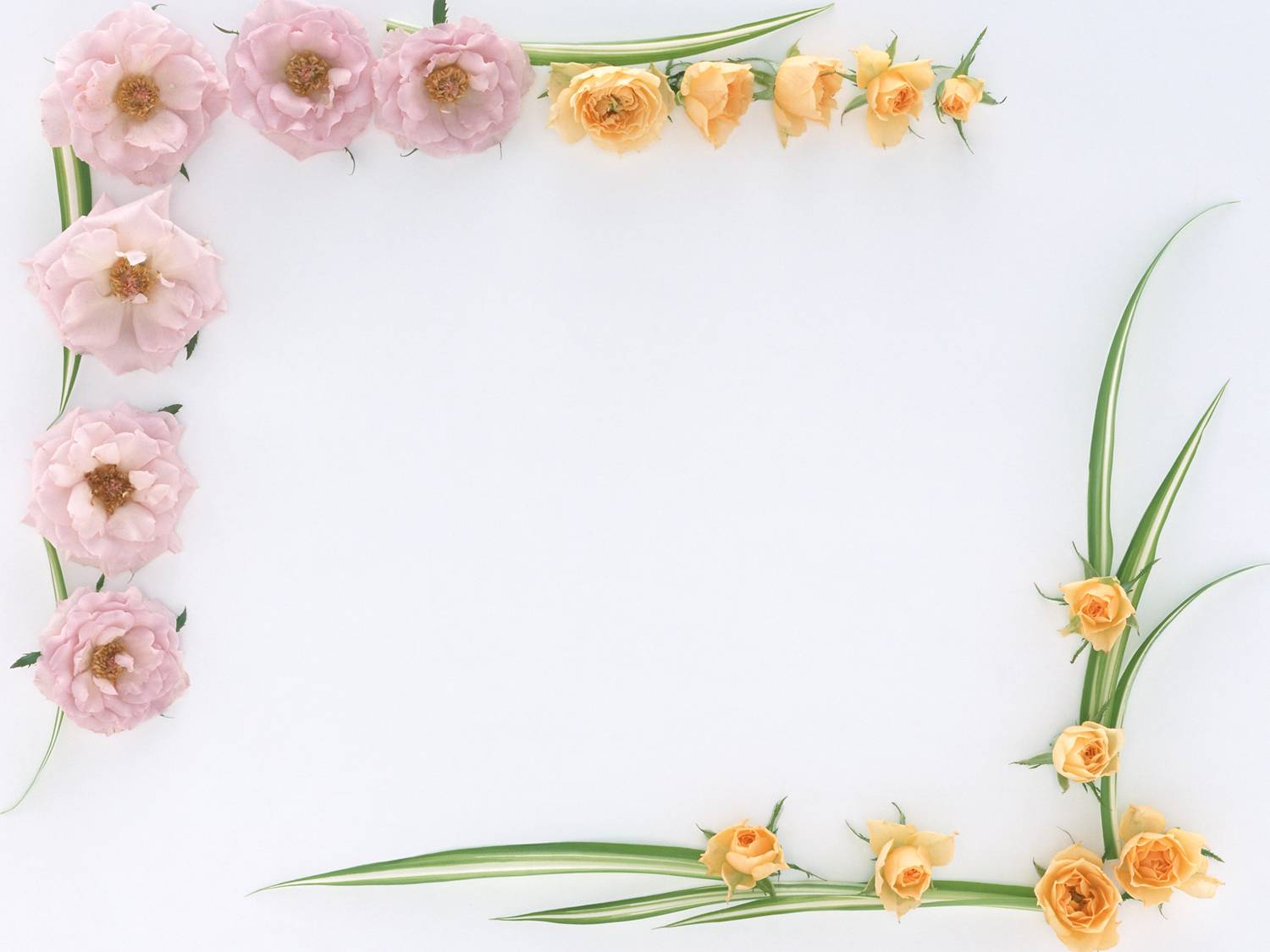 Mục đích – Yêu cầu
* Kiến thức
- Trẻ biết tên gọi của một số thuyền : thuyền buồm, thuyền nan, thuyền thúng.
- Trẻ biết một số đặc điểm, lợi ích nổi bật của thuyền buồm, thuyền nan, thuyền thúng (thuyền buồm có thân thuyền, cánh buồm, cột buồm, thuyền di chuyển được nhờ sức gió; thuyền nan và thuyền thúng làm bằng tre, có mái chèo, di chuyển được nhờ sức người...)
* Kỹ năng
- Trẻ có kỹ năng quan sát, kỹ năng so sánh 
- Phát triển ngôn ngữ cho trẻ, trẻ nói đủ câu, rõ ý, mạch lạc, phát triển khả năng tư duy và ghi nhớ của trẻ
- Ch¬i ®óng c¸ch, luËt cña trß ch¬i
* Th¸i ®é
- Giáo dục trẻ bảo vệ môi trường nước, nghiêm chỉnh chấp hành luật lệ giao thông.
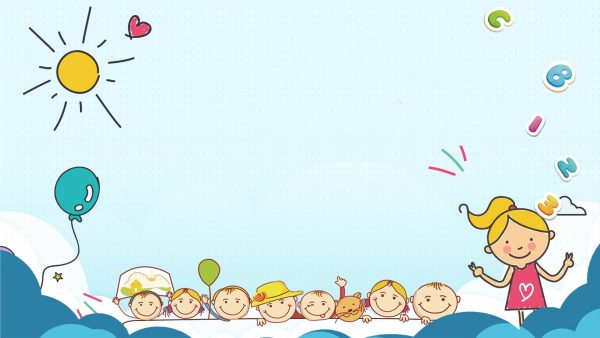 HOẠT ĐỘNG 1
vận động bài hát " em tập lái ô tô"
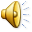 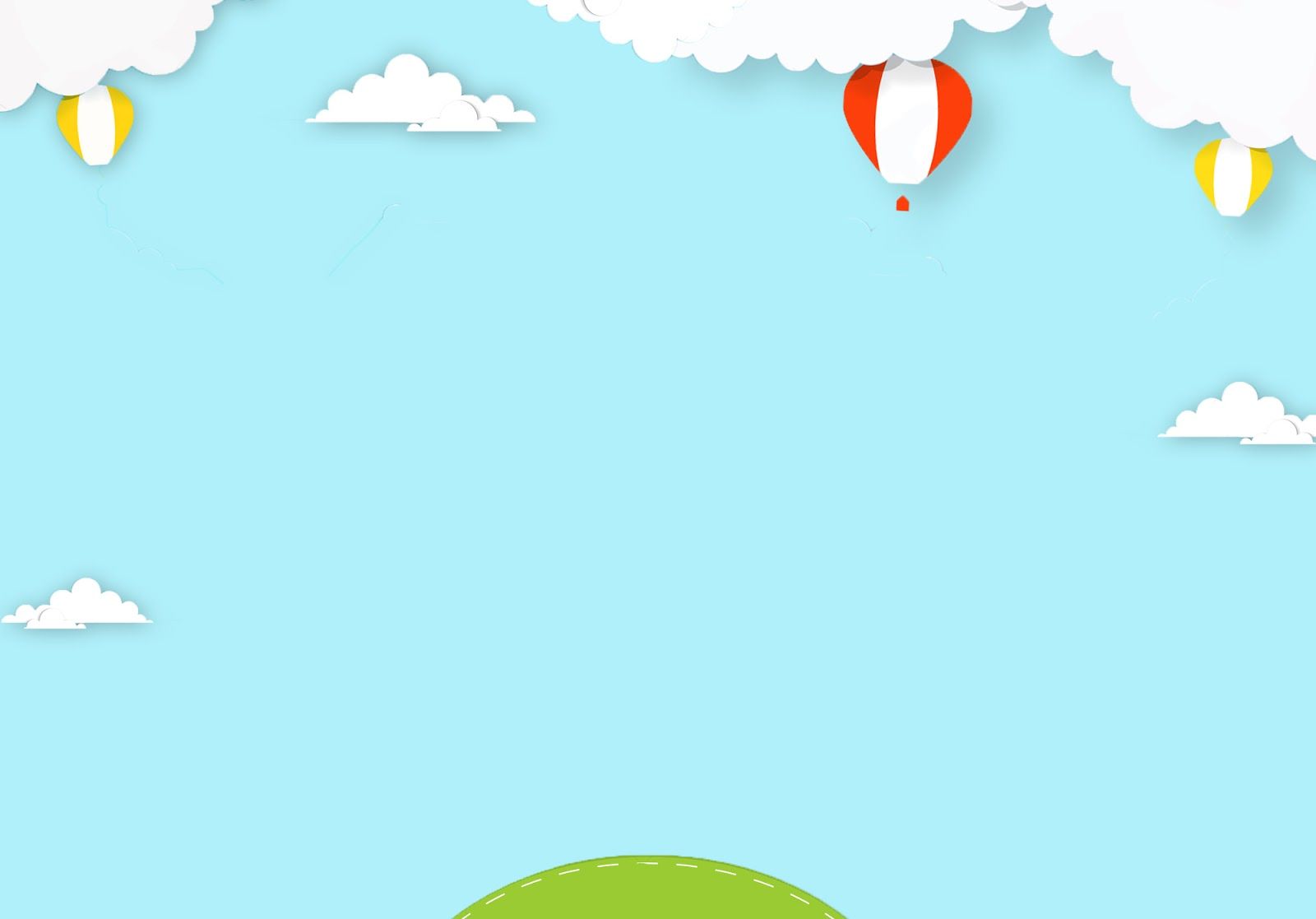 Hoạt động 2
Quan sát các loại thuyền
Tàu thủy
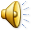 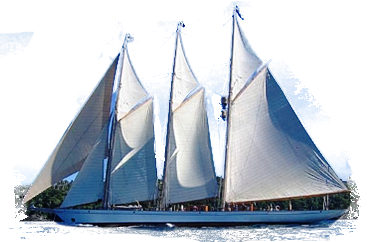 Thuyền buồm
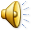 So sánh tàu thủy và thuyền buồm
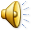 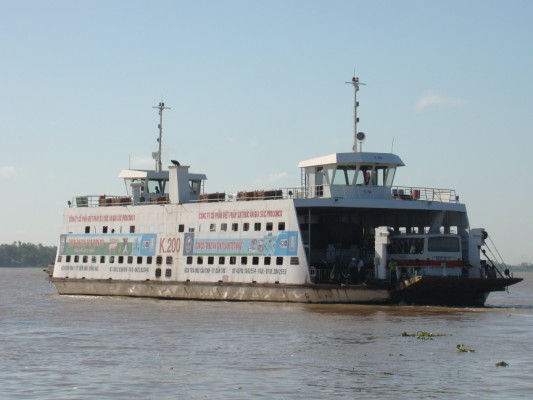 phà
Phà
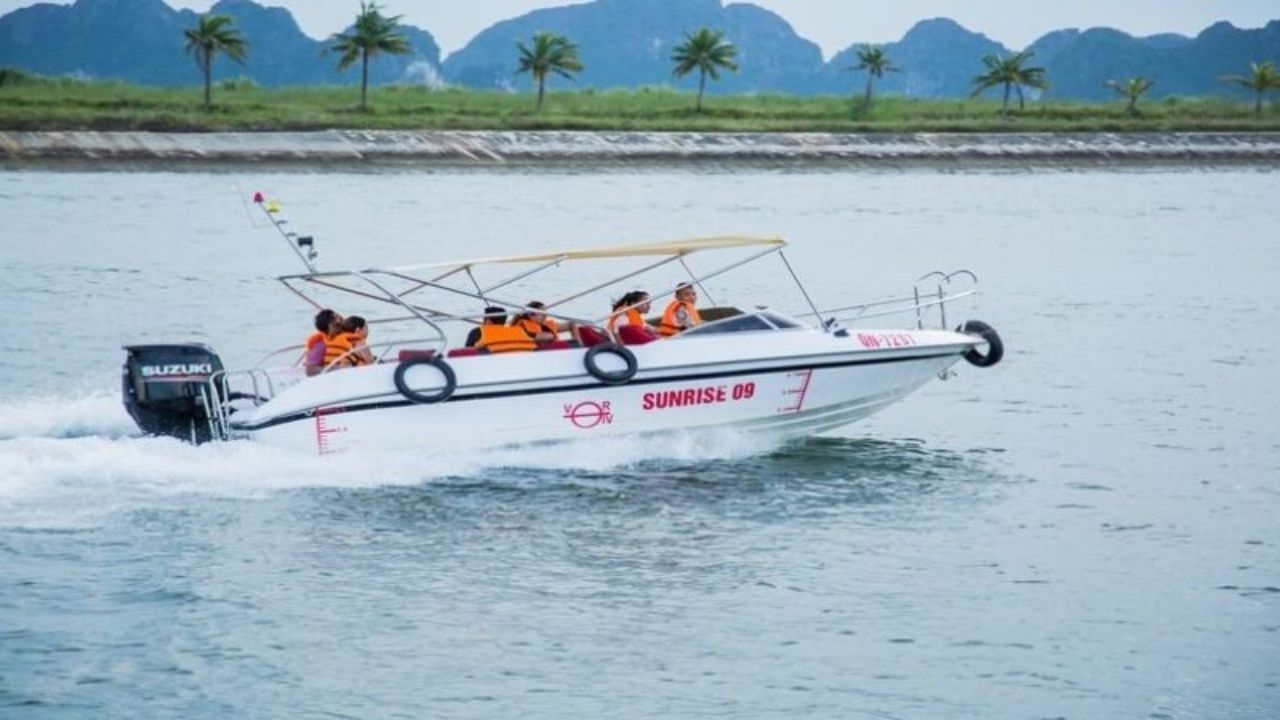 Cano
Tàu cảnh sát biển
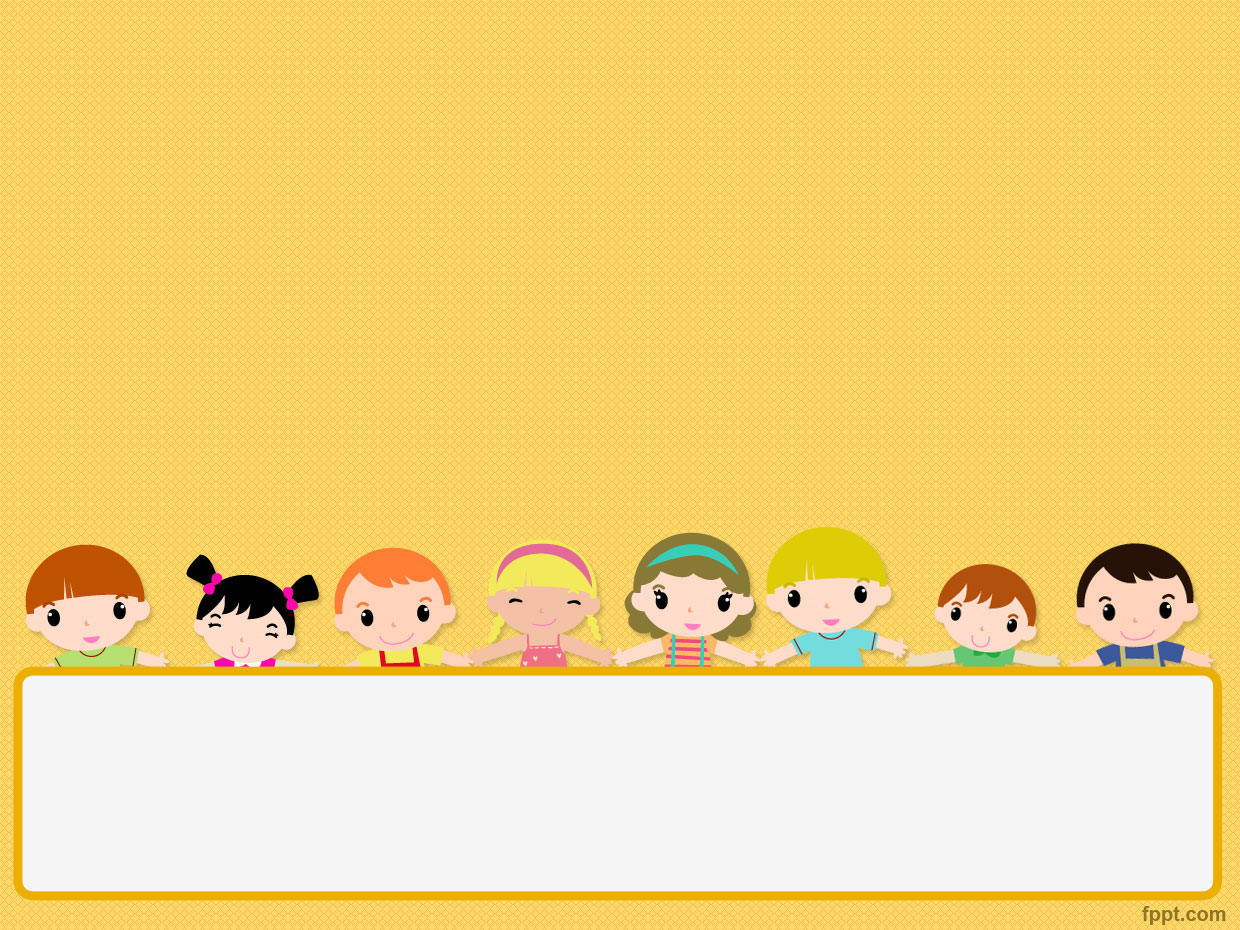 Cho trẻ kể những PTGT vừa xem được
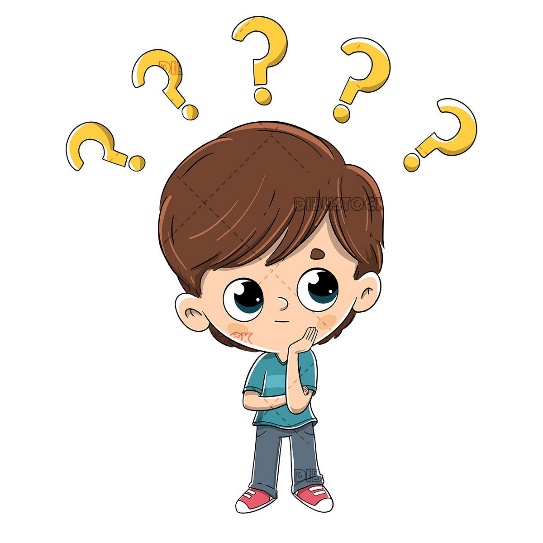 Các con quan sát và cho cô biết trong tranh có những PTGT nào
Tàu thủy
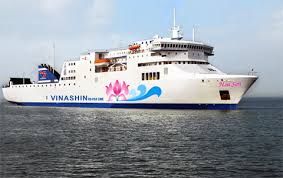 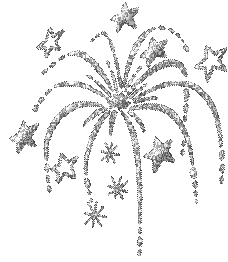 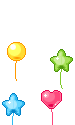 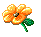 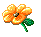 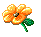 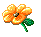 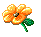 Đúng rồi 
Hoan hô bạn
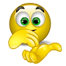 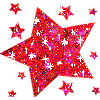 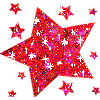 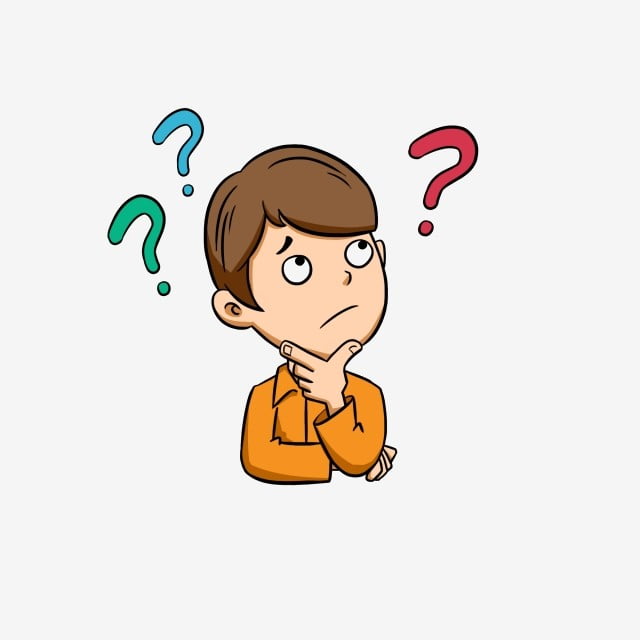 Các con quan sát và cho cô biết trong tranh có những PTGT nào
Thuyền buồm
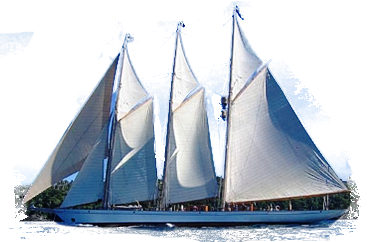 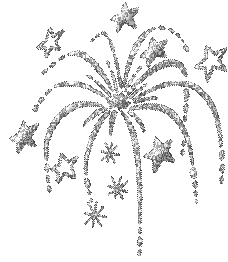 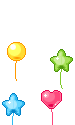 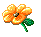 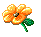 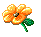 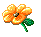 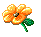 Đúng rồi 
Hoan hô bạn
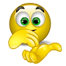 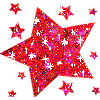 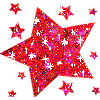 ?
Các con quan sát và cho cô biết trong tranh có những PTGT nào
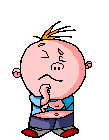 phà
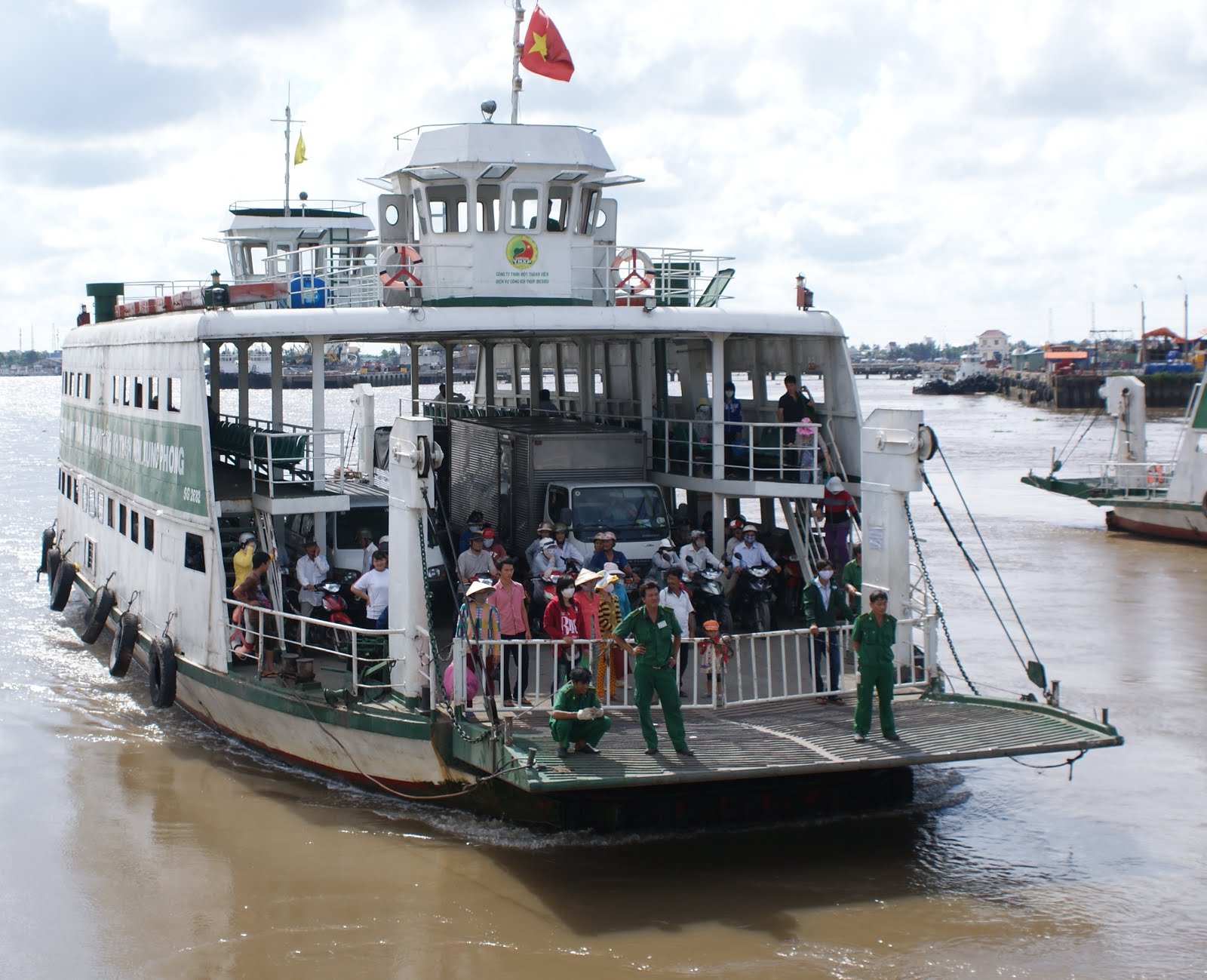 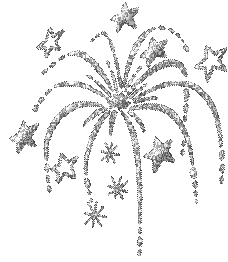 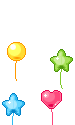 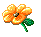 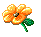 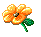 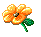 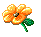 Đúng rồi 
Hoan hô bạn
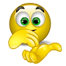 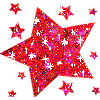 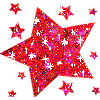 ?
Các con quan sát và cho cô biết trong tranh có những PTGT nào
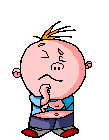 Cano
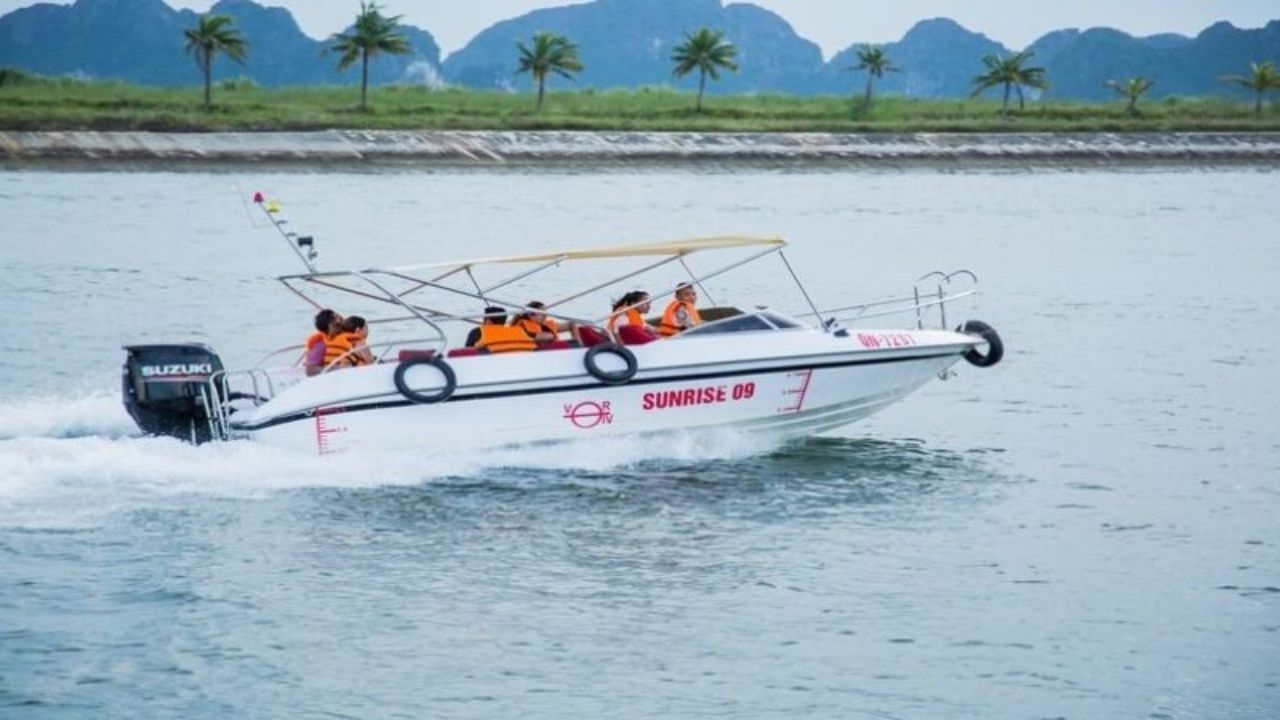 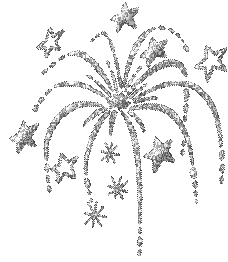 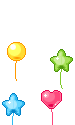 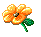 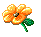 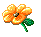 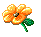 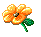 Đúng rồi 
Hoan hô bạn
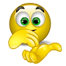 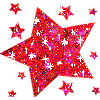 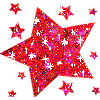 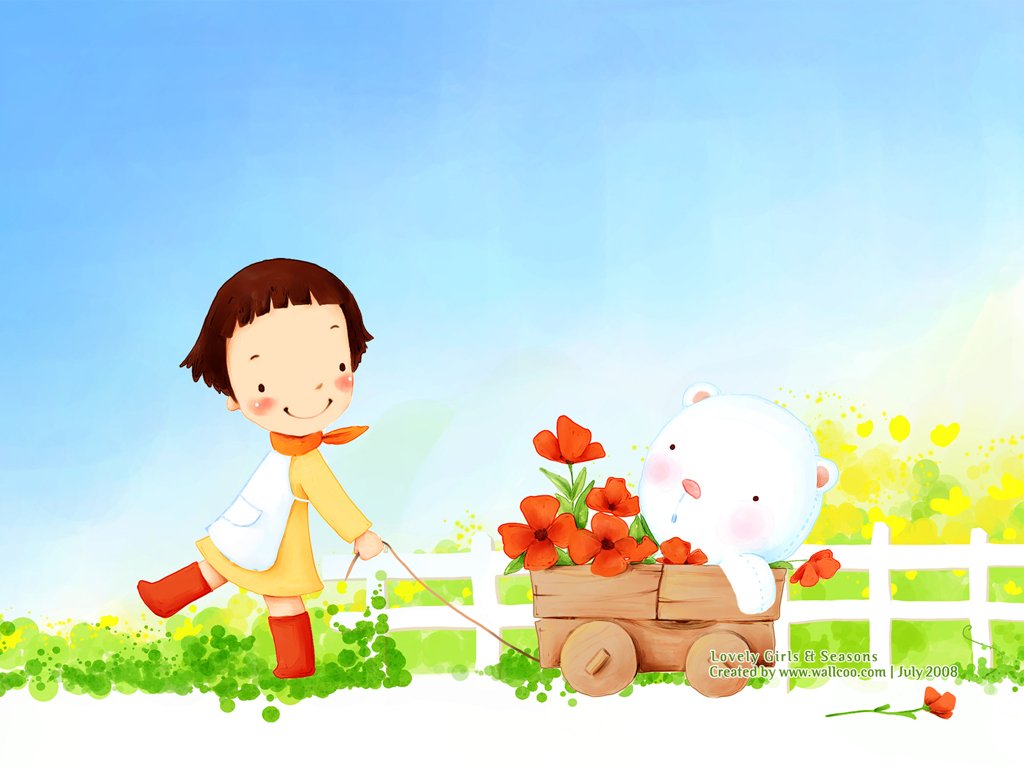 Trò chơi " Thi ai nhanh"
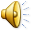 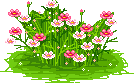 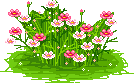 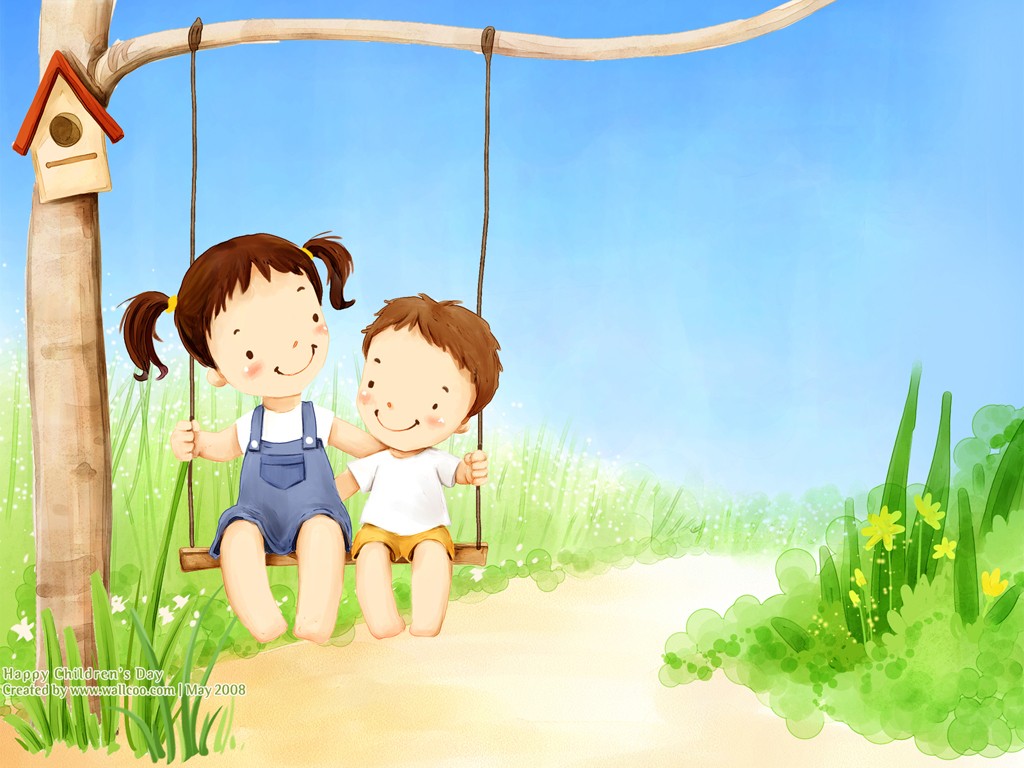 Kính chúc các cô mạnh khỏe hạnh phúc